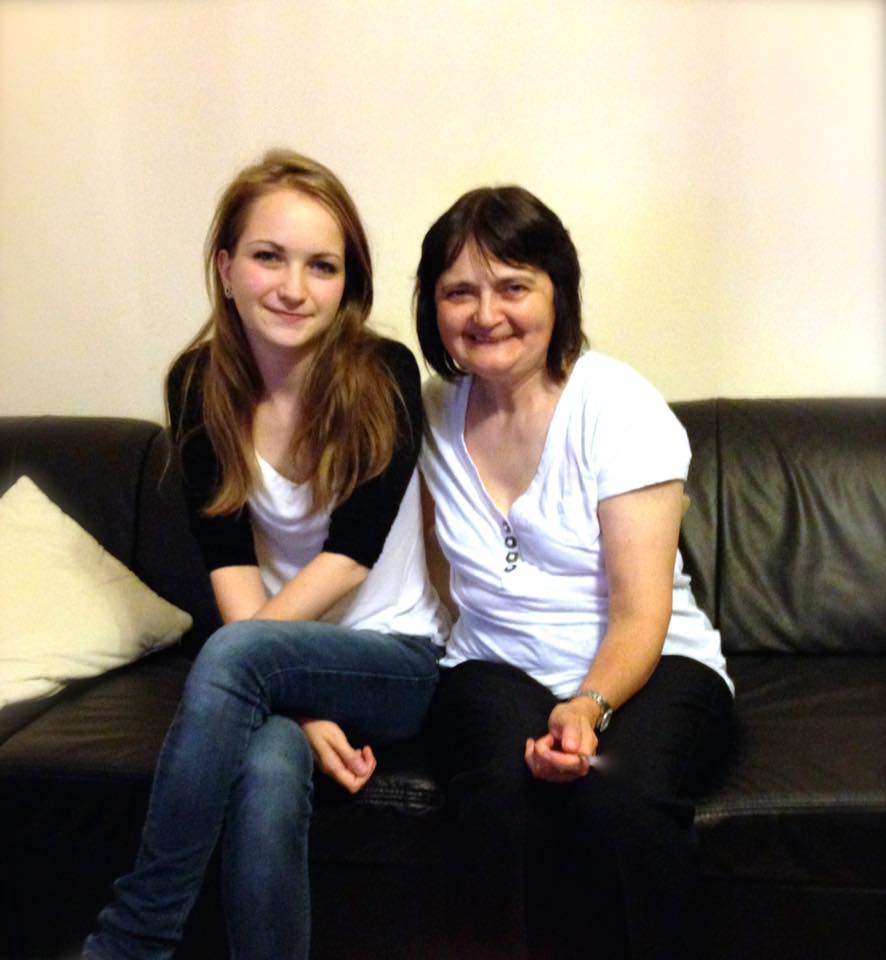 2018.03.12.
reggeli áhítat
Gerendás, Általános Iskola
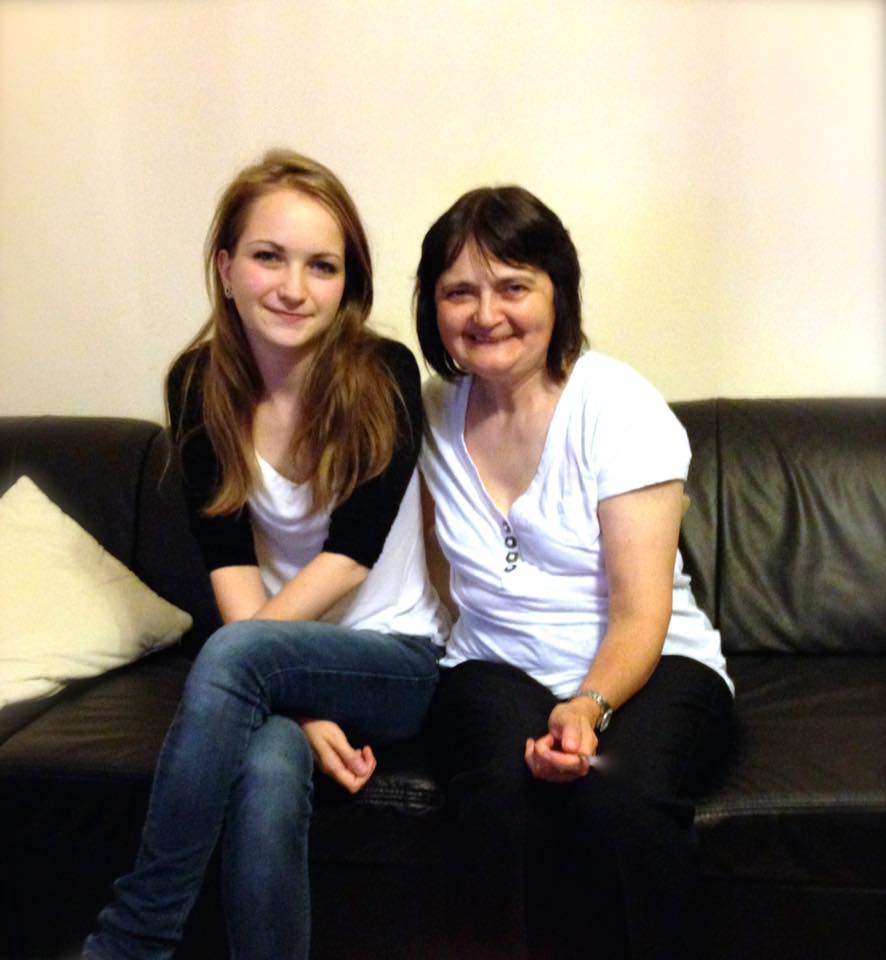 VIGYÁZZ MAGADRA!
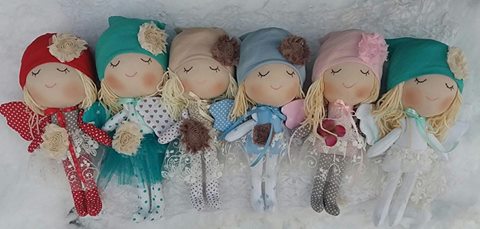 „Testvéreim, ha valakit tetten is érnek valamilyen bűnben, ti, akik lelki emberek vagytok, igazítsátok helyre az ilyet szelíd lélekkel. De azért vigyázz magadra, hogy kísértésbe ne essél!”
Gal 6,1
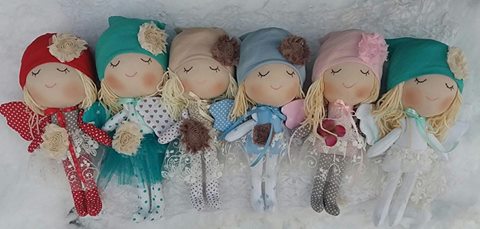 Drága Jézus!
Segíts TÉGED hallgatni, 
szavadra figyelni, 
abból útmutatást nyerni, 
ÁLTALAD üdvösségre jutni! 
Ámen